„Platforma internetowa Polityki Zakupowej Państwa”
Platforma Internetowa Polityki Zakupowej Państwa

Wnioskodawca: 			Minister Rozwoju i Technologii
Źródło finansowania: 			Budżet Państwa – część 20
Całkowity koszt projektu: 		6 440 000 zł 
Planowany okres realizacji projektu: 	10.2022 r. – 5.2025 r.
Celem projektu jest zaprojektowanie, stworzenie i utrzymanie nowoczesnej platformy internetowej wraz z e-usługami dla administracji oraz przedsiębiorców. 
Projekt wpisuje się w cel strategiczny Polityki zakupowej państwa (uchwała Rady Ministrów z 11 stycznia 2022 r.) poprzez:
usprawnienie procesu kontroli realizacji zamówień publicznych,
zwiększenie liczby MŚP biorących udział w postępowaniach publicznych,
utworzenie nowego systemu certyfikacji Wykonawców.

Realizacja celów zawartych w Programie Zintegrowanej Informatyzacji Państwa:
• 4.2.1. Zwiększenie jakości oraz zakresu komunikacji między obywatelami i innymi interesariuszami a państwem,
• 4.2.2. Wzmocnienie dojrzałości organizacyjnej jednostek administracji publicznej oraz usprawnienie zaplecza elektronicznej administracji (back office),
• 4.2.3. Podniesienie poziomu kompetencji cyfrowych obywateli, specjalistów TIK oraz pracowników administracji publicznej.
ARCHITEKTURA 
 Widok kooperacji aplikacji
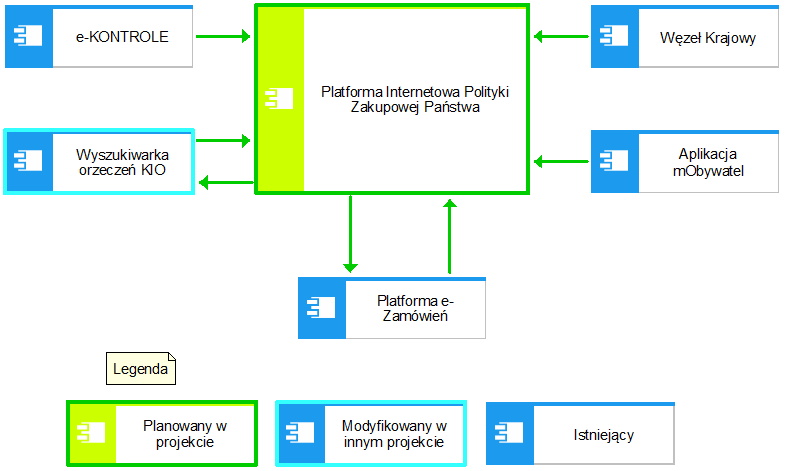 Przykładowa makieta oparta o styleguide GOV
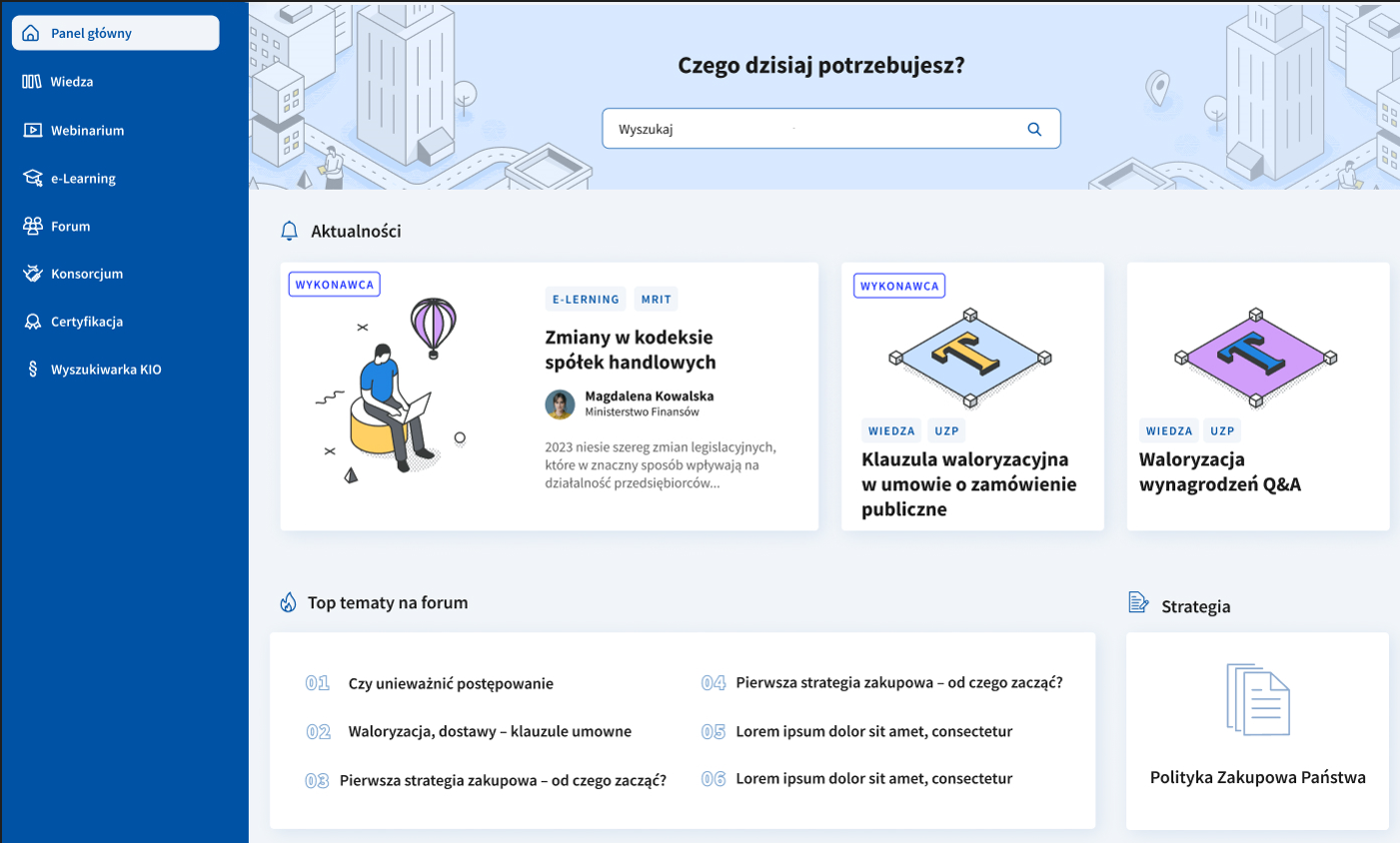 Dziękuję za uwagę